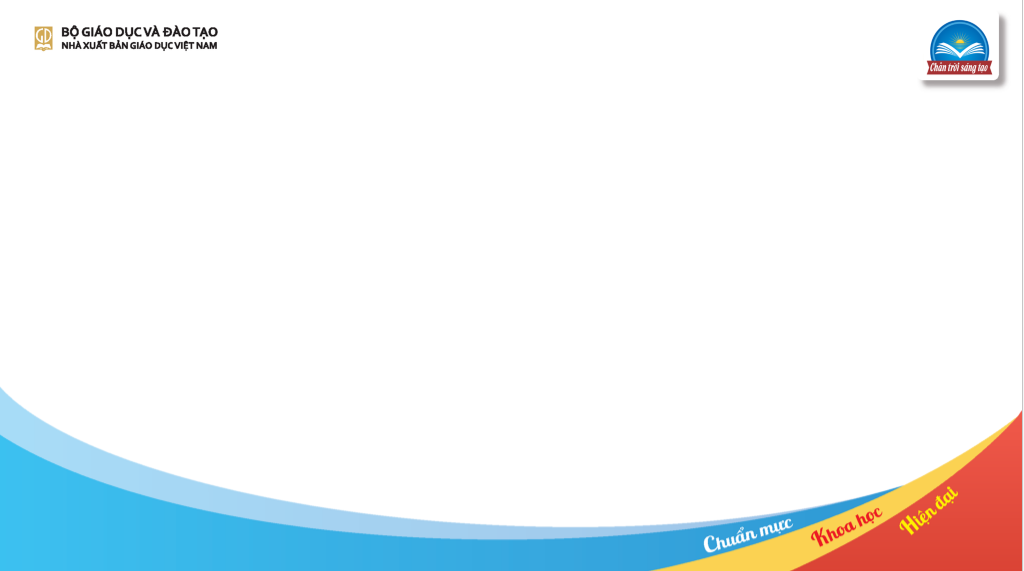 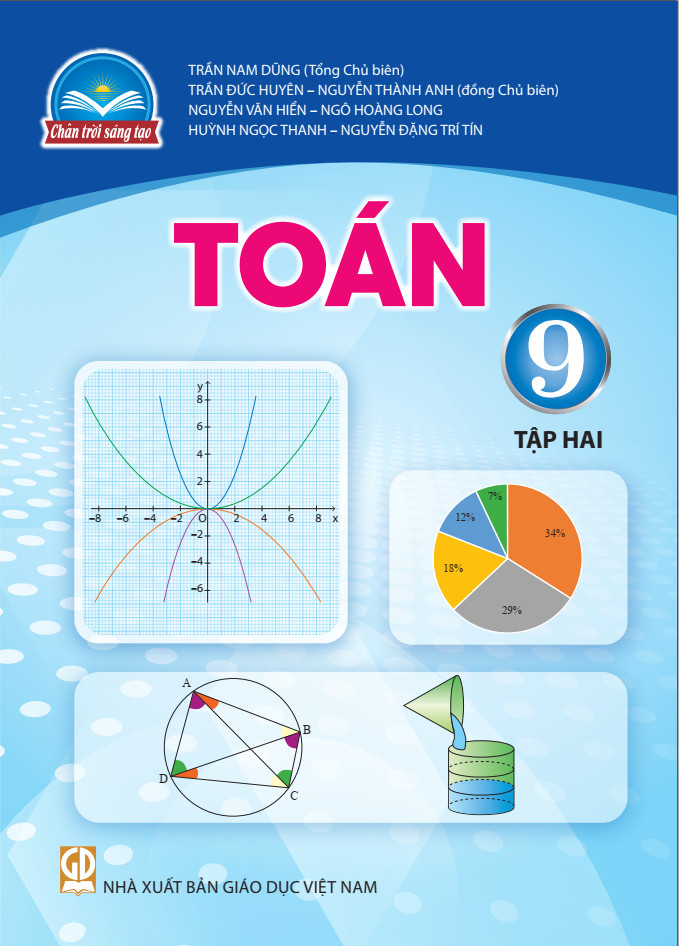 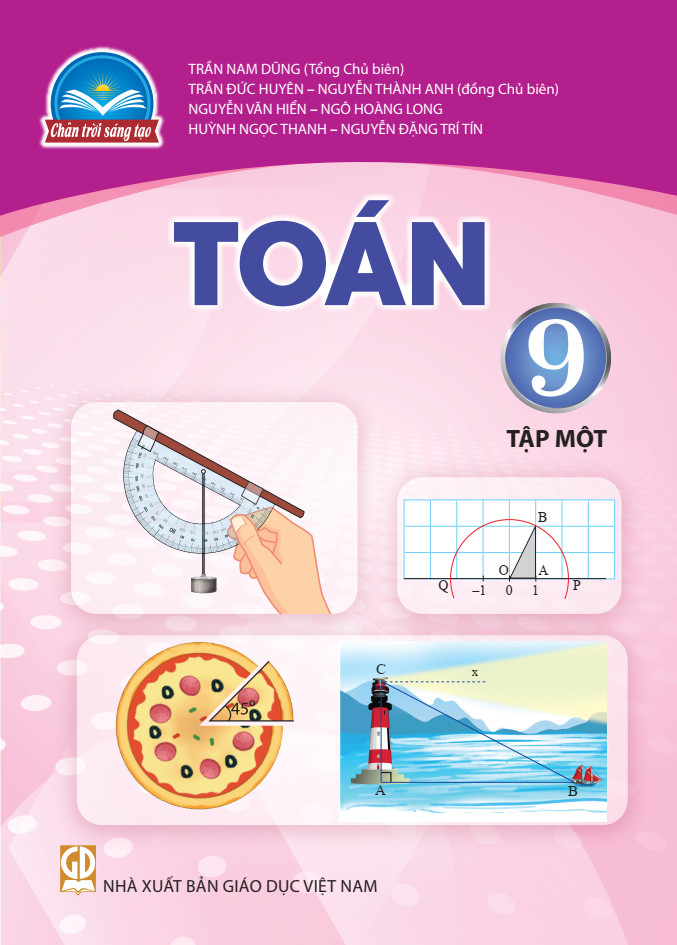 Tài liệu Giáo án Word + Powerpoint đồng bộ dùng để hỗ trợ giảng dạy cá nhân, Thầy/ Cô vui lòng không chia sẻ lên mạng xã hội Facebook/ Zalo hay mua đi bán lại. Nếu vi phạm, chúng em sẽ dừng bàn giao tiếp ạ!
Tài liệu giáo viên/ Vũ Hùng/ Zalo: 034.989.5579
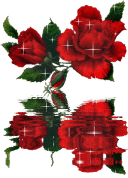 Chương 
1
PHƯƠNG TRÌNH VÀ HỆ PHƯƠNG TRÌNH
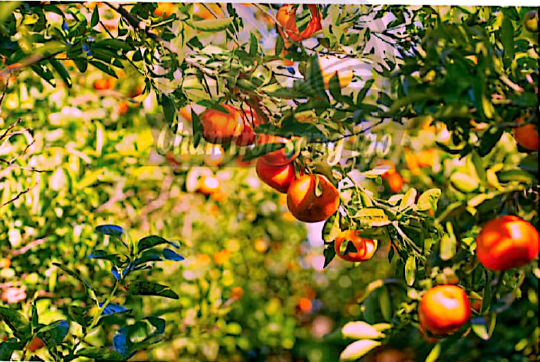 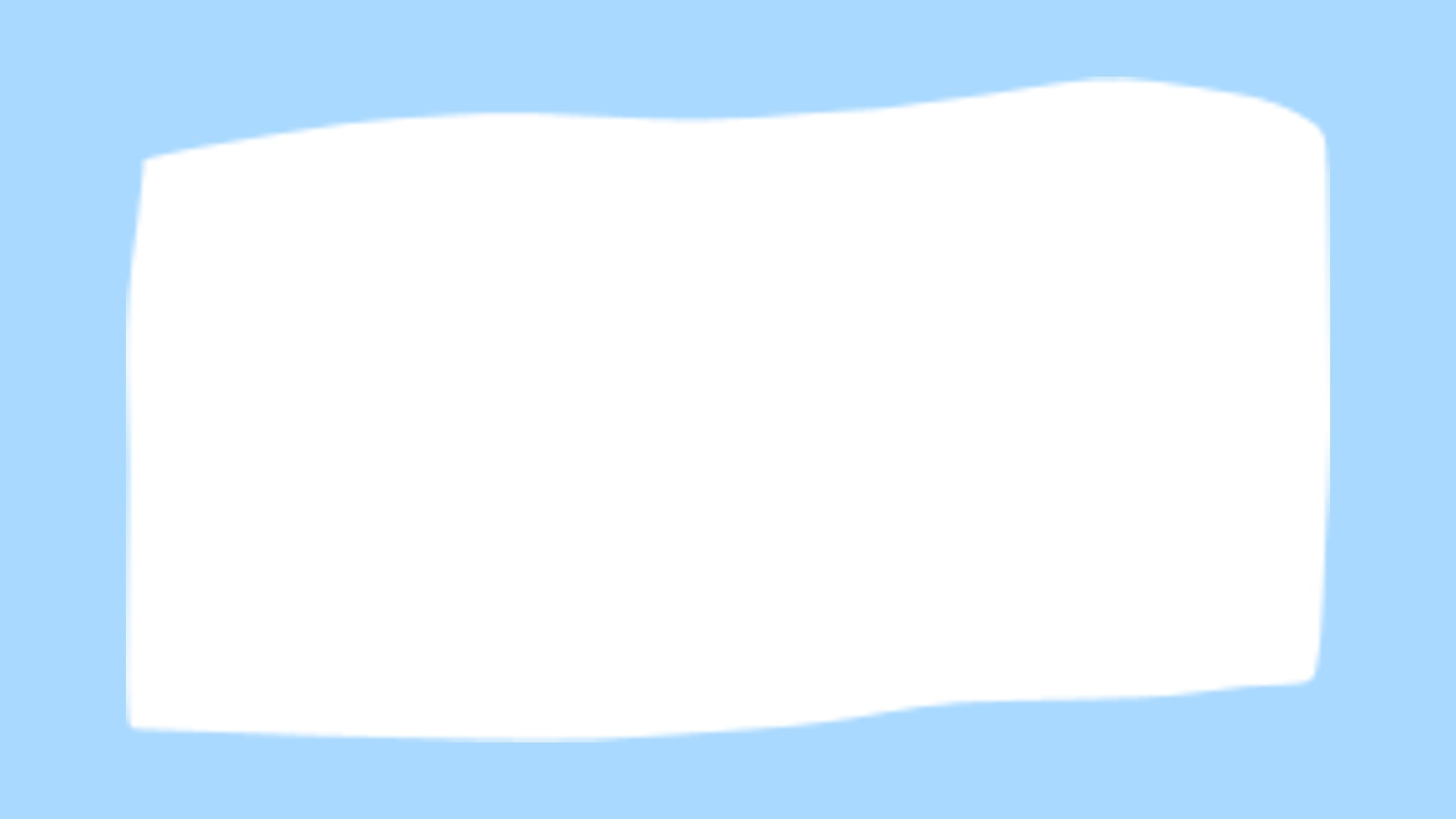 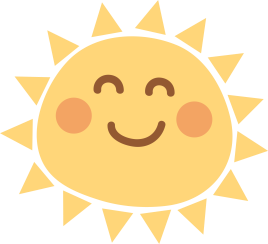 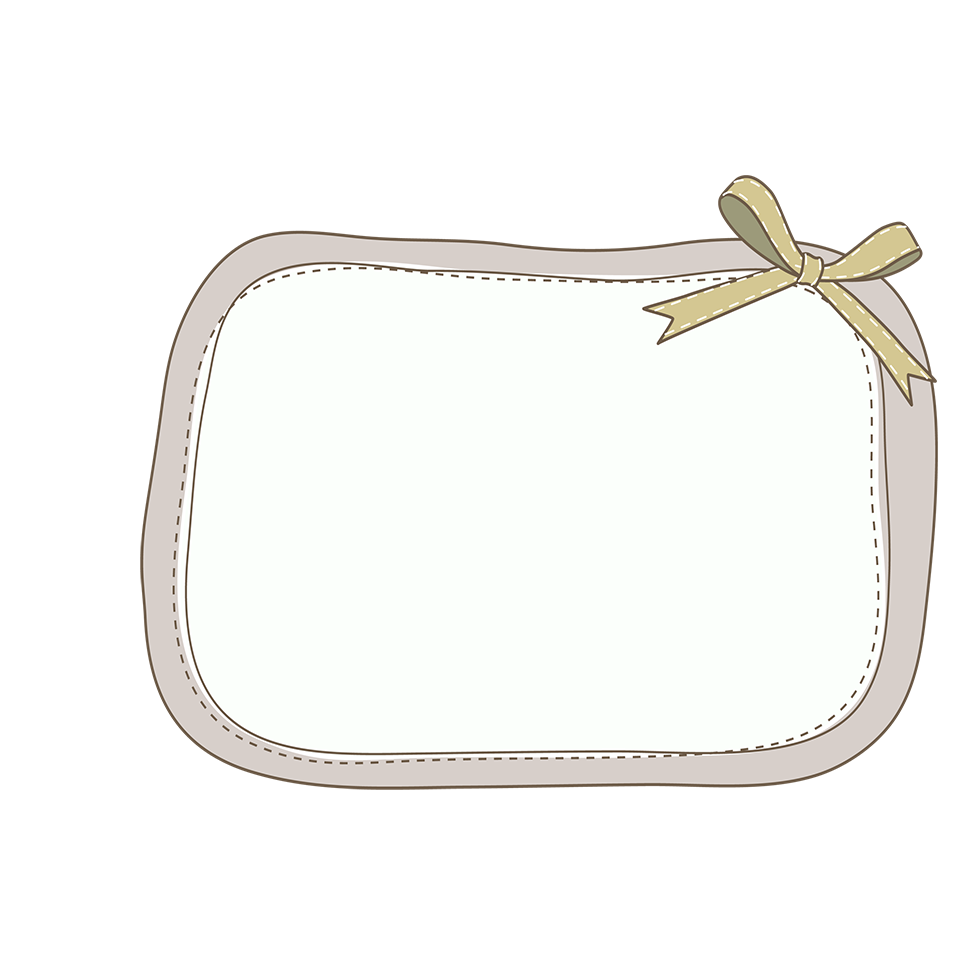 KHỞI ĐỘNG
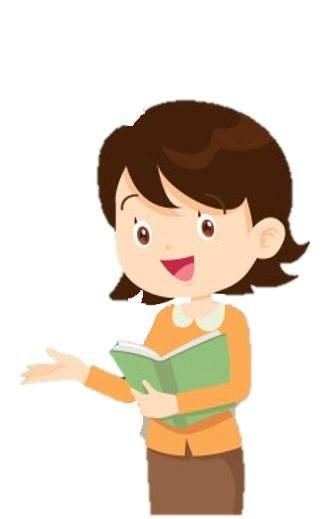 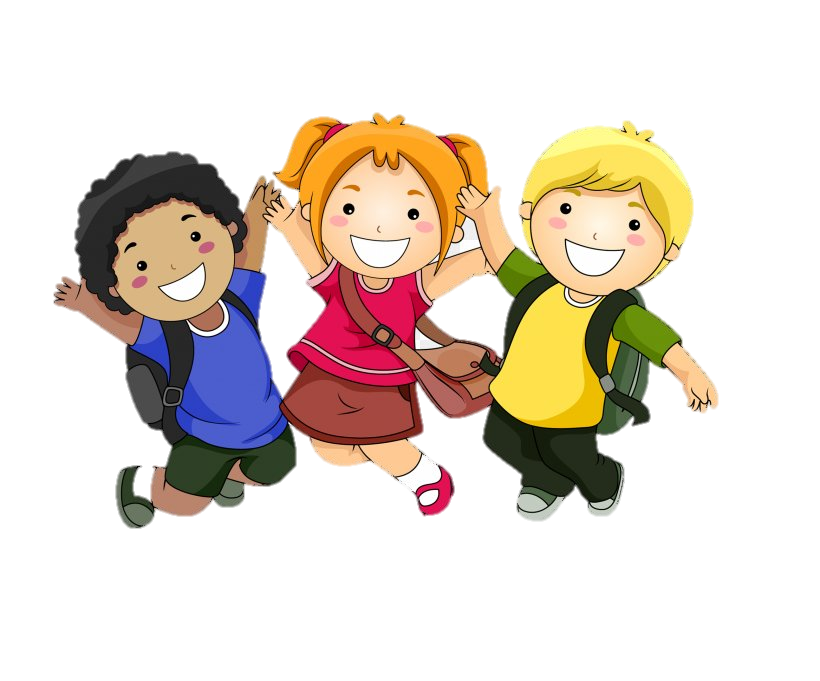 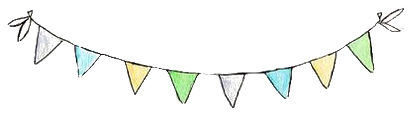 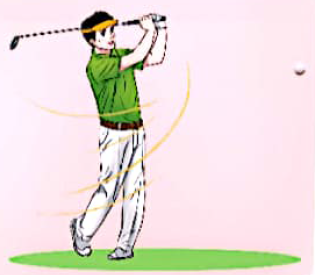 Độ cao h (mét) của một quả bóng gôn sau khi được đánh t giây được cho bởi công thức       h = t(20 – 5t).
Khi h = 0 ta thu được phương trình nào?
t(20 – 5t) = 0
Có thể tính được thời gian bay của quả bóng từ khi được đánh đến khi chạm đất không?

Bài 1.
PHƯƠNG TRÌNH QUY VỀ
PHƯƠNG TRÌNH BẬC NHẤT MỘT ẨN

1. Phương trình tích
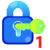 Cho phương trình (x + 3)(2x – 5) = 0      (1)
a) Các giá trị                          có phải là nghiệm của phương trình không? Vì sao?
Thay          vào phương trình (1) ta được:
Thay            vào phương trình (1) ta được:
(đúng)
(đúng)
Vậy                        là các nghiệm của phương trình (1).
1. Phương trình tích
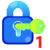 Cho phương trình (x + 3)(2x – 5) = 0      (1)
Khi             thì
Khi             thì
Suy ra
Suy ra
b) Nếu số x0 khác – 3 và khác     thì x0 có phải là nghiệm của phương trình (1) không? Tại sao?
Vậy nếu số x0 khác – 3 và khác     thì x0 không phải là nghiệm của phương trình (1)
1. Phương trình tích
Phương trình
(x + 3)(2x – 5) = 0      (1)
 được gọi là phương trình tích.
1. Phương trình tích
CÁCH GIẢI
1. Phương trình tích
*Ví dụ 1: Giải các phương trình:
a) 3x(x + 7) = 0                                               b) (x – 5)(2x – 4) = 0
Giải
3x = 0 hoặc x + 7 = 0
  x = 0 hoặc x = –7 
Vậy phương trình đã cho có hai nghiệm là x = 0 và x = –7.
x – 5 = 0 hoặc 2x – 4 = 0
      x = 5 hoặc x = 2 
Vậy phương trình đã cho có hai nghiệm là x = 5 và x = 2.
1. Phương trình tích
*Ví dụ 2: Giải các phương trình sau bằng cách đưa về phương trình tích:
a) x2 + 7x  = 0                                               b) (3x + 2)2 – 4x2 = 0
Giải
x(x + 7) = 0
x = 0 hoặc x + 7 = 0
x = 0 hoặc x = –7
(3x + 2)2 – (2x)2 = 0
(3x + 2 + 2x)(3x + 2 – 2x) = 0
(5x + 2)(x + 2) = 0
5x + 2 = 0 hoặc x + 2 = 0
                  hoặc x = –2.
Vậy phương trình đã cho có hai nghiệm là x = 0 và x = –7.
Vậy phương trình đã cho có hai nghiệm là              và   x = – 2.
1. Phương trình tích
*Thực hành 1: Giải các phương trình:
a) (x – 7)(5x + 4) = 0                                b)
Giải
x – 7  = 0 hoặc 5x + 4 = 0
  x = 7 hoặc
Vậy phương trình đã cho có hai nghiệm là x = 7 và
2x + 9 = 0 hoặc
hoặc
Vậy phương trình đã cho có hai nghiệm là:
và
1. Phương trình tích
*Thực hành 2: Giải các phương trình:
a) 2x(x + 6) + 5(x + 6) = 0                        b) x(3x + 5) – 6x – 10 = 0
Giải
x(3x + 5) – 2(3x + 5) = 0 
(3x + 5)(x – 2) = 0
3x + 5 = 0 hoặc  x – 2 = 0
(x + 6)(2x + 5) = 0
x + 6 = 0 hoặc 2x + 5 = 0
  x = –6  hoặc
Vậy phương trình đã cho có hai nghiệm là x = –6 và
hoặc x = 2
Vậy phương trình đã cho có hai nghiệm là:
và x = 2
VẬN DỤNG 1
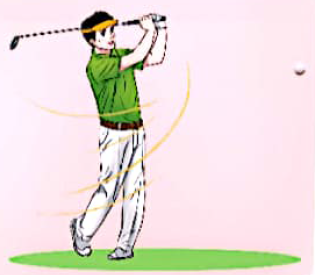 Độ cao h (mét) của một quả bóng gôn sau khi được đánh t giây được cho bởi công thức       h = t(20 – 5t).
Có thể tính được thời gian bay của quả bóng từ khi được đánh đến khi chạm đất không?
Giải
Thay h = 0 vào công thức đã cho ta có phương trình:
                            t(20 – 5t) = 0
                            t = 0 hoặc 20 – 5t = 0
                            t = 0 hoặc t = 4
Do đó t = 0 giây là lúc quả bóng chưa được đánh lên cao, t = 4 giây là thời gian quả bóng được đánh lên và sau đó chạm đất.
Vậy thời gian bay của quả bóng từ khi được đánh đến khi chạm đất là 4 giây.
2. Phương trình chứa ẩn ở mẫu quy về phương trình bậc nhất
Viết điều kiện xác định của phân thức:
Xét phương trình
- Phương trình (1) gọi là phương trình chứa ẩn ở mẫu.
2. Phương trình chứa ẩn ở mẫu quy về phương trình bậc nhất
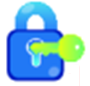 Xét phương trình
và 2x – 4 = 0     (2)
2
a) Có thể biến đổi như thế nào để chuyển phương trình (1) về phương trình (2)?
b) x = 2 có là nghiệm của phương trình (2) không? Tại Sao?
c) x = 2 có là nghiệm của phương trình (1) không? Tại sao?
Giải
2. Phương trình chứa ẩn ở mẫu quy về phương trình bậc nhất
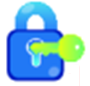 Xét phương trình
và 2x – 4 = 0     (2)
2
Giải
b) Thay x = 2 vào phương trình (2), ta có:         2 . 2 – 4 = 4 – 4 = 0.
Vậy x = 2 là nghiệm của phương trình (2).
c) Với x = 2 thì phân thức          không xác định.
Vậy x = 2 không thỏa mãn ĐKXĐ của phương trình (1).
Do đó x = 2 không là nghiệm của phương trình (1).
2. Phương trình chứa ẩn ở mẫu quy về phương trình bậc nhất
ĐKXĐ
Đối với phương trình chứa ẩn ở mẫu, điều kiện của ẩn để tất cả các mẫu thức trong phương trình đều khác 0 gọi là điều kiện xác định của phương trình.
Ví dụ: Tìm ĐKXĐ của mỗi phương trình sau:
Giải
2. Phương trình chứa ẩn ở mẫu quy về phương trình bậc nhất
*Thực hành 3: Tìm ĐKXĐ của mỗi phương trình sau:
Giải
2. Phương trình chứa ẩn ở mẫu quy về phương trình bậc nhất
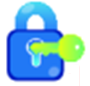 Cho phương trình
3
b) Xét các phép biến đổi như sau:
(thực hiện phép tính ở vế phải)
(quy đồng mẫu ở hai vế)
(khử mẫu)
(trừ hai vế cho x2)
b) Hãy giải thích cách thực hiện mỗi phép biến đổi trên.
c) x = –4 thỏa mãn ĐKXĐ nên x = –4 là nghiệm của phương trình đã cho.
c) x = –4 có là nghiệm của phương trình đã cho không?
a) Tìm ĐKXĐ của phương trình đã cho.
2. Phương trình chứa ẩn ở mẫu quy về phương trình bậc nhất
CÁCH GIẢI
Bước 1: Tìm điều kiện xác định của phương trình.
Bước 2: Quy đồng mẫu thức hai vế, rồi khử mẫu.
Bước 3: Giải phương trình vừa nhận đực.
Bước 4: Xét mỗi giá trị tìm được ở bước 3, giá trị nào thỏa mãn điều kiện xác định thì đó là nghiệm của phương trình đã cho
2. Phương trình chứa ẩn ở mẫu quy về phương trình bậc nhất
*Ví dụ: Giải các phương trình:
Giải
Ta có:
(TMĐK)
Vậy phương trình đã cho có nghiệm là
2. Phương trình chứa ẩn ở mẫu quy về phương trình bậc nhất
*Ví dụ: Giải các phương trình:
Giải
Ta có:
(không TMĐK)
Vậy phương trình đã cho vô nghiệm.
2. Phương trình chứa ẩn ở mẫu quy về phương trình bậc nhất
*Thực hành 4: Giải các phương trình:
Giải
Ta có:
(TMĐK)
Vậy phương trình đã cho có nghiệm là x = –7.
2. Phương trình chứa ẩn ở mẫu quy về phương trình bậc nhất
*Thực hành 4: Giải các phương trình:
Giải
Ta có:
(TMĐK)
Vậy phương trình đã cho có nghiệm là x = 5.
VẬN DỤNG 2
Hai thành phố A và B cách nhau 120 km. Một ô tô di chuyển từ A đến B, rồi quay trở về A với tổng thời gian đi và về là 4 giờ 24 phút. Tính tốc độ lúc đi của ô tô, biết tốc độ lúc về lớn hơn tốc độ lúc đi 20%.
Giải
Gọi x (km/h) là tốc độ lúc đi của ô tô (x > 0).
(giờ)
Thời gian ô tô lúc đi là:
Vì tốc độ lúc về lớn hơn tốc độ lúc đi 20% nên tốc độ của ô tô lúc về là: 120%x = 1,2x (km/h).
(giờ)
Thời gian ô tô lúc về là:
Theo đề bài ta có phương trình:
(TMĐK)
Vậy tốc độ của ô tô lúc đi là 50km/h.
LUYỆN TẬP
Giải các phương trình sau:
BÀI 1:
Giải
a) Ta có: 5x(2x – 3) = 0
       5x = 0 hoặc 2x – 3 = 0
        x = 0 hoặc       .
Vậy phương trình đã cho có hai nghiệm x = 0 và           .
b) Ta có: (2x – 5)(3x + 6) = 0
     2x – 5 = 0 hoặc 3x + 6 = 0
hoặc x = –2.
Vậy phương trình đã cho có hai nghiệm           và x = –2.
c) Ta có:
d) Ta có: (2,5t – 7,5)(0,2t + 5) = 0
2,5t – 7,5 = 0 hoặc 0,2t + 5 = 0
t = 3 hoặc t = –25
Vậy phương trình đã cho có hai nghiệm t = 3 và t = –25
.
hoặc
hoặc x = –6
Vậy phương trình đã cho có hai nghiệm           và x = –6.
Giải các phương trình sau: 
a) 3x(x – 4) + 7(x – 4) = 0			b) 5x(x + 6) – 2x – 12 = 0
c) x2 – x – (5x – 5) = 0			d) (3x – 2)2 – (x + 6)2 = 0.
BÀI 2:
Giải
a) Ta có: 3x(x – 4) + 7(x – 4) = 0
              (x – 4)(3x + 7) = 0
x – 4 = 0 hoặc 3x + 7 = 0
x = 4 hoặc
b) Ta có: 5x(x + 6) – 2x – 12 = 0
               5x(x + 6) – 2(x + 6) = 0
               (x + 6)(5x – 2) = 0
x + 6 = 0 hoặc 5x – 2 = 0
x = –6     hoặc
Vậy phương trình đã cho có hai nghiệm x = 4 và
Vậy phương trình đã cho có hai nghiệm x = –6 và
d) Ta có: (3x – 2)2 – (x + 6)2 = 0 
               (3x – 2 + x + 6)(3x – 2 – x – 6) = 0
               (4x + 4)(2x – 8) = 0
4x + 4 = 0 hoặc 2x – 8 = 0
x = – 1 hoặc x = 4.
 Vậy phương trình đã cho có hai nghiệm x = – 1 và x = 4.
c) Ta có: x2 – x – (5x – 5) = 0
             x(x – 1) – 5(x – 1) = 0
             (x – 1)(x – 5) = 0
x – 1 = 0 hoặc x – 5 = 0
x = 1 hoặc x = 5.
 Vậy phương trình đã cho có hai nghiệm x = 1 và x = 5.
Giải các phương trình sau:
BÀI 3:
Giải
Ta có:
Ta có:
(TMĐK)
(TMĐK)
Vậy phương trình đã cho có nghiệm là x = 1.
Vậy phương trình đã cho có nghiệm là            .
Giải các phương trình sau:
BÀI 3:
Giải
Ta có:
Ta có:
(không TMĐK)
(TMĐK)
Vậy phương trình đã cho vô nghiệm.
Vậy phương trình đã cho có nghiệm là
Một người đi xe đạp từ A đến B cách nhau 60 km. Sau 1 giờ 40 phút, trên cùng quãng đường đó, một xe máy đi từ A đến B và đến B sớm hơn xe đạp 1 giờ. Tính vận tốc của mỗi xe, biết rằng tốc độ của xe máy gấp 3 lần tốc độ của xe đạp.
BÀI 4:
Giải
Gọi x (km/h) là vận tốc của xe đạp (x > 0).
Vận tốc của xe máy là 3x (km/h).
Thời gian xe đạp đi từ A đến B là:
(giờ)
Thời gian xe máy đi từ A đến B là:
(giờ)
Theo đề bài ta có phương trình:
(TMĐK)
Vậy vận tốc của xe đạp là 15km/h.
Vận tốc của xe máy là 45 km/h.
Một xí nghiệp dự định chia đều 12 600 000 đồng để thưởng cho các công nhân tham gia hội thao nhân ngày thành lập xí nghiệp. Khi đến ngày hội thao chỉ có 80% số công nhân tham gia, vì thế mỗi người tham gia hội thao được nhận thêm 105 000 đồng. Tính số công nhân dự định tham gia lúc đầu.
BÀI 5:
Giải
Thực tế, số công nhân tham gia hội thao là: 80%x = 0,8x (công nhân)
Dự định, mỗi công nhân được chia số tiền là:
(đồng)
(đồng)
Thực tế, mỗi công nhân được chia số tiền là
Theo đề bài ta có phương trình:
(TMĐK)
Vậy số công nhân dự định tham gia lúc đầu là 30 (công nhân).
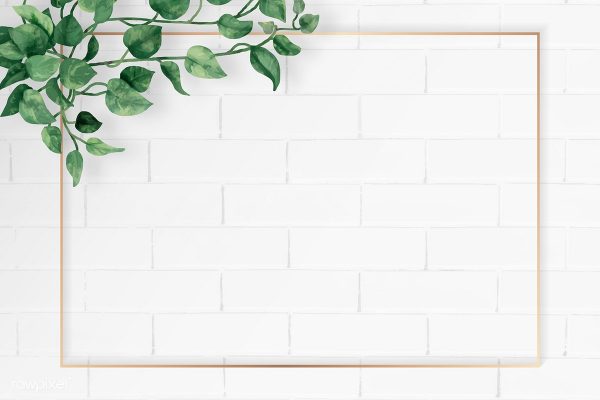 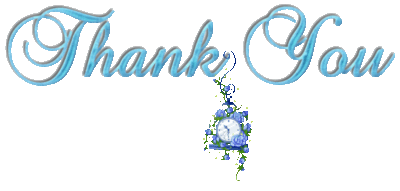 Hẹn gặp lại các em ở tiết học sau!